Molecular Dynamics by X-Rays?
Thomas Prevenslik
QED Radiations
Discovery Bay, Hong Kong
1
2nd Global Conference Applied Computing Science and Engineering (ACSE2) 26-28 July 2017
[Speaker Notes: Enter speaker notes here.]
Introduction
Chemical reactions are strongly affected by positions of the atoms produced in vibrations

Recently, RIXS was shown [1] to provide                    vibrational control in  photochemical reactions.

RIXS = resonant inelastic X-ray scattering spectroscopy

RIXS shows X-rays may be tuned to  stretching while another tuning excites bending modes
[1] R. C. Couto, et al., “Selective gating to vibrational modes through       resonant X-ray  scattering,” Nature Communications, 8, 14165, 2017.
2
2nd Global Conference Applied Computing Science and Engineering (ACSE2) 26-28 July 2017
Theme
RIXS shows X-ray pulse interaction with molecules provides control of vibration modes of atoms, 

but

RIXS also provides the experimental basis for the question:


 Are X-rays naturally created in atoms controlling            ordinary chemical atoms?
3
2nd Global Conference Applied Computing Science and Engineering (ACSE2) 26-28 July 2017
Proposal
X-rays are created in ordinary chemical reactions using heat from the thermal surroundings by simple QED 

And assumes QM governs atomic heating and not classical physics. 

QM stands for quantum mechanics.

By QM, heating an atom does not increase temperature as the EM confinement of its high surface-to-volume ratio requires the atom heat capacity to vanish. 

Consider the Planck law at 300 K
4
2nd Global Conference Applied Computing Science and Engineering (ACSE2) 26-28 July 2017
Heat Capacity of the Atom
Classical physics (kT > 0)
kT        0.0258 eV
QM
(kT < 0)
Molecules
Under  EM confinement  at   < 0.1 microns,  QM requires       atoms in molecules  to have vanishing  heat capacity
5
2nd Global Conference Applied Computing Science and Engineering (ACSE2) 26-28 July 2017
MD by Classical Physics
By the Planck law, MD simulations of the bulk are performed under periodic boundary conditions (PBC)  assume atoms have heat capacity for  > 100 microns 

In the macroscopic bulk by PBC, all atoms do indeed have heat capacity 

MD programs, e.g., A&T, are valid for bulk PBC simulations,  but invalid for discrete molecules as heat capacity vanishes for  < 0.1 microns 
A&T = Allen & Tildesley
6
2nd Global Conference Applied Computing Science and Engineering (ACSE2) 26-28 July 2017
Validity of the Equipartition Theorem
Based on statistical mechanics, MD assumes heating a molecule increases the thermal energy of constituent atoms that is converted to kinetic energy by the equipartition theorem  the vibrational motion of atoms. 

By QM, the equipartition theorem for molecules having kinetic energy  < KE > = 3 N kT / 2 is invalid 
as the  temperature T of constituent atoms cannot change.
7
2nd Global Conference Applied Computing Science and Engineering (ACSE2) 26-28 July 2017
Standing Core Electrons
Simple QED is applied to an atom  by
standing waves of core electrons in a circular ring [2] 

 





The standing electron waves consist of n wavelengths  around the circumference of a ring or radius R,

n = 2  R, n = 1,2,3,...

[2] D. Bergman, Electron Wave Function - Electromagnetic Waves Emitted by Ring Electrons, Foundations of Science, 2005
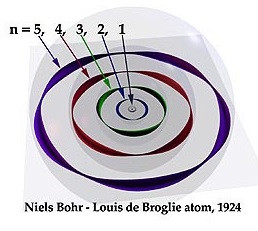 8
2nd Global Conference Applied Computing Science and Engineering (ACSE2) 26-28 July 2017
X-rays from Atoms
9
2nd Global Conference Applied Computing Science and Engineering (ACSE2) 26-28 July 2017
X-rays and Ring Radius
Nitrogen
0.434 keV
R = 469 pm
 = 62 ps
10
2nd Global Conference Applied Computing Science and Engineering (ACSE2) 26-28 July 2017
Nitrogen MD Model
Anti-node
11
2nd Global Conference Applied Computing Science and Engineering (ACSE2) 26-28 July 2017
MD Solutions
1. Inelastic energy

2. Equipartition Theorem

3. Momenta
12
2nd Global Conference Applied Computing Science and Engineering (ACSE2) 26-28 July 2017
1. Inelastic Energy
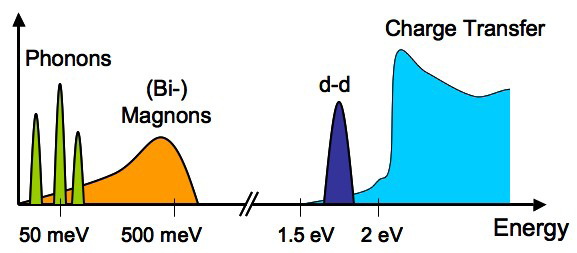 13
2nd Global Conference Applied Computing Science and Engineering (ACSE2) 26-28 July 2017
1. Inelastic Energy
X = +/- 1 pm
Amplitude - X - pm
Solutions  are correct
V = +/- 371 m/s
Velocity  - V - m/s
14
2nd Global Conference Applied Computing Science and Engineering (ACSE2) 26-28 July 2017
2. Equipartition
15
2nd Global Conference Applied Computing Science and Engineering (ACSE2) 26-28 July 2017
2. Equipartition
The scaling of velocities in  the Nitrogen stretch mode was made by constraining the temperature to 310  K,  


   Temperatures +/- 500 K (310 K)
     Amplitude +/- 40 pm ( 1 pm)
     Velocites +/- 740 m/s (371 m/s)
Solutions  are incorrect
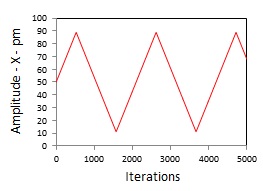 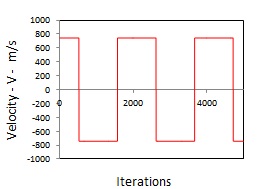 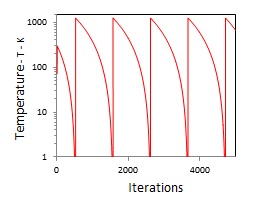 16
2nd Global Conference Applied Computing Science and Engineering (ACSE2) 26-28 July 2017
3. Momentum
17
2nd Global Conference Applied Computing Science and Engineering (ACSE2) 26-28 July 2017
3. Momentum
X =+/- 0.6 pm
Solutions  are correct
V =+/- 230 m/s
18
2nd Global Conference Applied Computing Science and Engineering (ACSE2) 26-28 July 2017
Summary
Atoms in a nitrogen molecule continually absorb heat Q from the surroundings and X-rays from other atoms

  By QM, heat Q into the atom may only be conserved by increasing the core electron energy to E = 0.434 keV


Over time < 70 ps, heat Q accumulates until core electron energy reaches the K-edge inducing X-ray emission that excites vibrational states of atoms in reactant molecules

The process is forever continuous
19
2nd Global Conference Applied Computing Science and Engineering (ACSE2) 26-28 July 2017
Conclusions
MD under PBC is valid by QM 

MD for discrete molecules by PBC is invalid, but may be modified to be consistent with QM

MD Solutions
1. Inelastic energy requires assumptions of the inelastic fractions  which are not known
2. Equipartition gives erroneous results 

3. Momentum only requires the K-edge of the atom and is easily included every iteration in the LJ force computation of the Leapfrog Verlet algorithm in A&T
20
2nd Global Conference Applied Computing Science and Engineering (ACSE2) 26-28 July 2017
Questions & Papers
Email: nanoqed@gmail.com

         http://www.nanoqed.org
21
2nd Global Conference Applied Computing Science and Engineering (ACSE2) 26-28 July 2017
[Speaker Notes: Enter speaker notes here.]